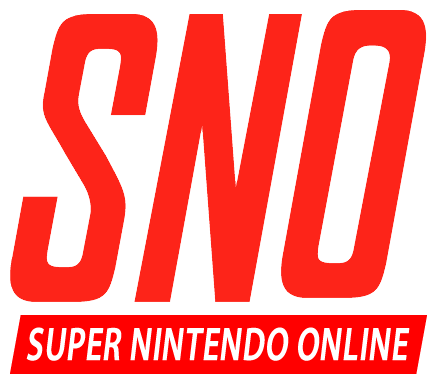 Milestone 3
Michael Kelly | Keith Johnson | Eric Wells

Faculty Sponsor: Dr. William H. Allen
Milestone 3
Improved CPU Emulation
Code Coverage
Unit Tests
Basic Video
Draws background layers
Reads graphics and palette data
TODO
Sprite Objects
Background offsets, priority
Scanlines, timing
SNES Graphics Format
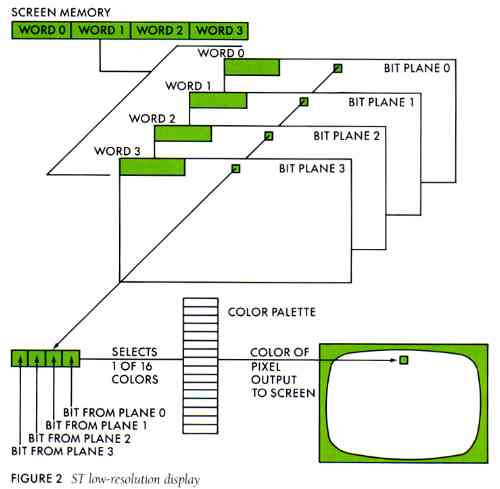 Image: FujiBoink! Behind the Bit Planes 
http://www.atarimagazines.com/startv1n2/Fujiboink.html
Settings GUI
Options displayed in categories
Changes set flags in system
TODO
Controller Key mapping
More Options
Demo
Winter Break Goals
Audio CPU Basic Implementation

HiROM Implementation

Refactoring / Documentation

Better Video
Questions?